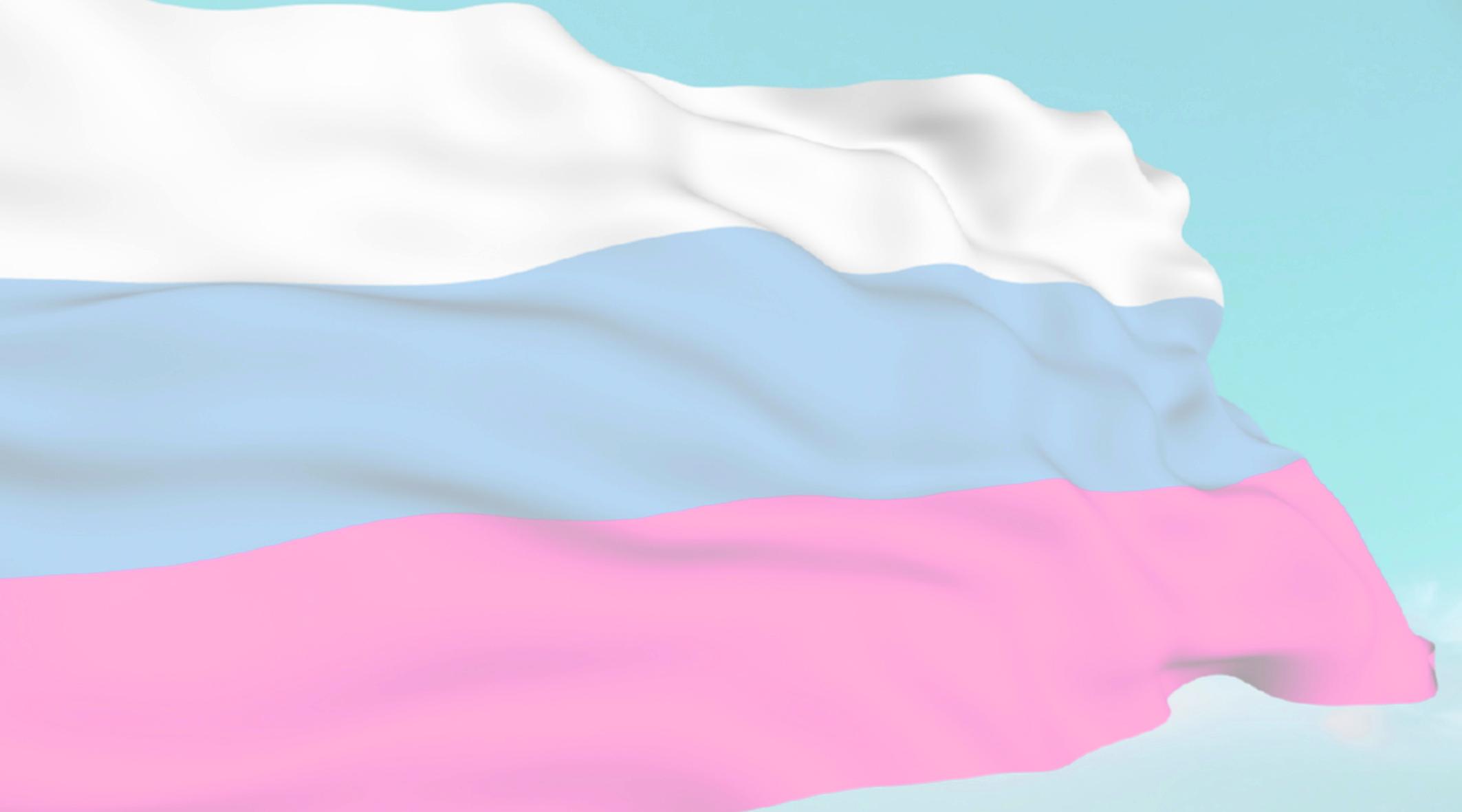 Итоги оценки качества управления муниципальными финансами в  поселениях Холм-Жирковского района Смоленской области за 2018 год
1 степень
84,1
2 степень
78,8
78,1
3 степень
77,6
77,6
74,8
70,8
70,2
69,5
68,7
67,8
63,6
49,1